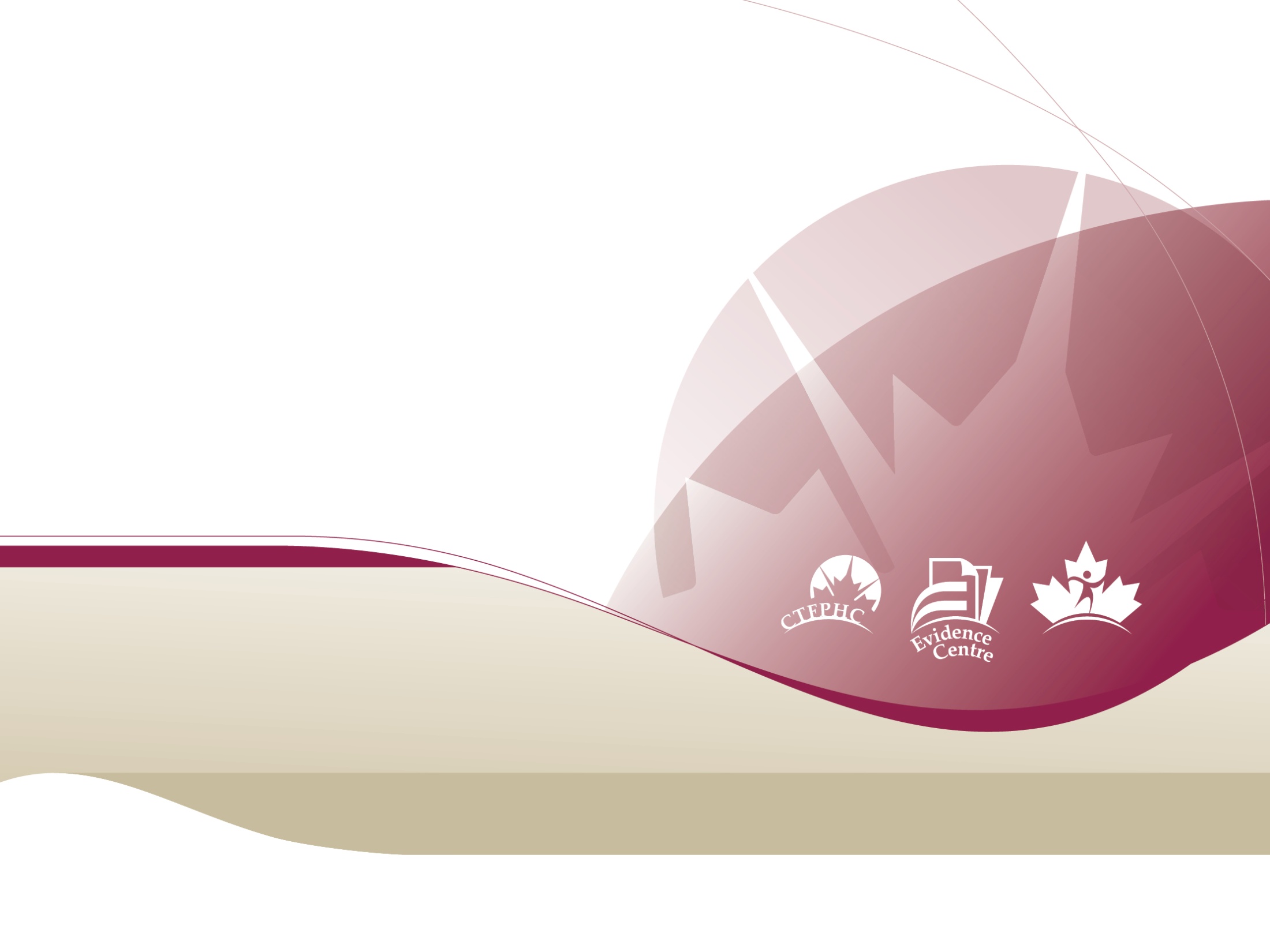 Dépistage du cancer du col de l'utérus :Recommandations 2013   Groupe d’étude canadien sur les soins de santé préventifsPrésentation à usage libre pour la diffusion des lignes directrices. Févr. 2013
Mettre la prévention en pratique
Canadian Task Force on Preventive Health CareGroupe d’étude canadien sur les soins de santé préventifs
Membres du groupe de travail du GECSSP
Membres du GECSSP :
Dr. James Dickinson (Chair)
Dr. Marcello Tonelli 
Dr. Richard Birtwhistle
Dr. Gabriela Lewin
Dr. Michel Joffres
Dr. Elizabeth Shaw
Dr. Harminder Singh

Centre d’analyse et de synthèse des données probantes de l'université McMaster :
Donna Fitzpatrick-Lewis*

Pancanadien du cancer du col de l’utérus Initiative de dépistage (PCCSI):
Dr. Verna Mai
Dr. Meg McLachlin

Agence de la santé publique :
Eva Tsakonas* 
Dr. Sarah Connor Gorber*
*membres sans droit de vote
2
Toile de fond
Cette ligne directrice (2013) est une mise à jour des lignes directrices précédentes du GECSSP sur le dépistage du cancer du col de l'utérus (1994).
1994 :






Une bonne partie de la profession poursuivait le dépistage annuel.
3
Objectif de la ligne directrice 2013
Fournir des recommandations pour la prévention de la morbidité et de la mortalité liées au cancer du col de l'utérus.

Clarifier l'âge de démarrage et de fin du dépistage, ainsi que l'intervalle optimal entre les dépistages.

Baser les recommandations sur un examen systématique actualisé de la littérature et sur l'épidémiologie et le diagnostic actuels de la maladie au Canada.
4
Recherche de données probantes
Recherche d'études sur la réduction de l'incidence et de la mortalité de ce cancer.

PAS de résultats intermédiaires :
LSIL, HSIL ;
CIN2, 3 ;
infection par le HPV.

Une proportion incertaine (mais élevée) régresse.
Une faible proportion progresse, échelle temporelle incertaine.
5
Nouvelle compréhension du cancer du col de l'utérus
Biologie
Rapport entre avantages et inconvénients
Évolution de l'épidémiologie au Canada

Probabilité à vie de décès ou de survenue
6
Épidémiologie actuelle du cancer du col de l'utérus
1200
16
14
1000
Incidence
12
800
Cas decancer du col de l'utérus
10
600
8
Taux pour 100 000 femmes
Nbre de femmes
Mortalité
6
400
4
200
2
Décès par cancer du col de l'utérus
0
0
15-19
20-24
25-29
30-34
35-39
40-44
45-49
50-54
55-59
60-64
65-69
70-74
75-79
80-84
Groupe d'âge (années)
7
Groupe d’étude canadien sur les soins de santé préventifs. Recommendations on screening for cervical cancer. CMAJ. 8 janv. 2013, vol. 185 (nº 1), p. 35-45
[Speaker Notes: Note other presentation on changes in cervical cancer over time, and refs: Dickinson et al BMC Public Health 2012, and Popaduik et al JOGC 2012]
L'histoire naturelle de l'infection par le HPV et du cancer du col de l'utérus
Persistance et
progression virales
Col
normal
Col infecté
par le HPV
Lésion
précancéreuse
Cancer
Régression
Invasion
Clairance
HPV
Pré-cancer
Cancer
15 ans
30 ans
45 ans
Tests Pap
Vaccination HPV
Test HPV 1
Test HPV 2
8
Adaptation de Schiffman M, Castle PE. The promise of global cervical-cancer prevention. NEJM. 2005, vol. 353 (nº 20), p. 2101-2104
Frottis anormaux par âge : pourcentage (%)
Tiré du rapport Cervical Cancer Screening in Canada 
Monitoring Program Performance 2006-2008
9
[Speaker Notes: In Alberta about half of the women with abnormal test had a colposcopy.]
Mortalité par cancer du col de l'utérus invasif au Canada pour différentes périodes allant de 1972 à 2006
30
28
26
24
1972-1976
22
1977-1981
20
18
1982-1986
16
Taux pour 100 000
1987-1991
14
1992-1996
12
1997-2001
10
2002-2006
8
6
4
2
0
15-19
20-24
25-29
30-34
35-39
40-44
45-49
50-54
55-59
60-64
65-69
70-74
75-79
80-84
Groupe d'âge (années)
10
[Speaker Notes: Questions about what to do at the ends of the distribution, where evidence is less.]
Approche différente de l'évaluation
De : 
La mesure préventive est-elle efficace ?
À : 
S'agit-il d'une bonne décision pour la personne ?

Approche plus centrée sur la patiente
11
Approche GRADE
méthode GRADE
GRading of
Assessment
Development and 
Evaluation system
12
Décision équilibre
Avantages
Inconvénients
Réduction du risque de mort
Complication du traitement
Réduction de la morbidité
Surdiagnostic
Anxiété
13
Preuves émergentes d'inconvénients
Biopsie/traitement du cône
Incompétence cervicale : double risque
Avortement précoce
Accouchement prématuré

Cicatrice cervicale : entrave la dilatation

Affectent les femmes jeunes >> femmes plus âgées
14
[Speaker Notes: Systematic reviews: double risk 
UK: Sasieni – no effect
Scarring: Inadequate evidence: not systematically collected.]
GRADE résultat
Force des preuves
Basé sur la qualité de la conception de l'étude, la mise en œuvre 
Force de l'effet 
Cohérence 
La validité externe 

PUIS
Force de la recommandation
L'équilibre entre les effets désirables et indésirables ; la variabilité ou l'incertitude des valeurs et préférences des citoyens ; et si l'intervention représente une utilisation judicieuse des ressources.
Forte et faible.
15
GRADEs of Recommendation
Recommandation forte
La plupart des personnes souhaiteraient suivre le plan d'action recommandé. 
La plupart des personnes devraient bénéficier de l'intervention.
La recommandation peut se traduire par une politique dans la plupart des situations.
Recommandation faible
La majorité des personnes dans cette situation souhaiteraient suivre le plan d'action suggéré, mais de nombreuses autres ne le souhaiteraient pas. 
Le fait que des patients différents peuvent requérir des choix différents est reconnu. 
Les cliniciens doivent aider les patients à prendre des décisions de prise en charge compatibles avec leurs valeurs et préférences.
L'élaboration de politiques exigera un débat de fond et la participation de divers intervenants.
16
Dépistage cervical
Modification des recommandations
Approche GRADE
Les décisions reflètent le changement continu des données probantes en fonction de l'âge
Robustes : dépistage
Faibles : oui
Faibles : oui
Faibles : non
Faibles : non
Robustes : non
17
[Speaker Notes: Continuous change in the balance of evidence with age, therefore boundaries between them are somewhat arbitrary. Not sudden change at age x.]
Dépistage du cancer du col de l'utérus
RECOMMANDATIONS
18
Considérations
Ces recommandations s'appliquent aux femmes qui : 
sont âgées d'au moins 15 ans ;
ne présentent pas de symptômes de cancer du col de l'utérus ; et
sont ou ont été sexuellement actives.

Ces recommandations ne s'appliquent pas aux femmes qui :
n'ont pas de col (en raison d'une hystérectomie) et ne requièrent donc pas de dépistage ;
ont une espérance de vie limitée, de sorte que le dépistage n'apporterait aucun bénéfice ;
présentent des symptômes de cancer du col de l'utérus (p. ex. saignements cervicaux anormaux) ;
sont immunodéprimées (p. ex. greffe d'organe).
19
Résumé des recommandations
Pour trouver le juste équilibre entre avantages et inconvénients, le GECSSP recommande le dépistage chez les femmes asymptomatiques âgées de 25 à 69 ans par cytologie (test Pap) tous les 3 ans. 

Le dépistage cytologique est recommandé (classique ou en phase liquide, manuel ou informatisé).

Nous avons décidé de ne pas formuler de recommandation sur la recherche du papillomavirus humain (HPV) (seule ou associée au test Pap).

Les données probantes ont été synthétisées et des recommandations formulées pour les groupes d'âge :
< 20 ans ; 20 à 24 ans ; 25 à 29 ans ; 30 à 69 ans ; 70 ans et plus
20
Résultats : femmes < 20 ans
Données probantes sur l'efficacité du dépistage
Pas de données probantes en faveur de l'efficacité chez les femmes < 20 ans.
Des estimations épidémiologiques ont été utilisées pour déterminer l'avantage potentiel du dépistage.
L'incidence est très faible, aucun cas mortel de cancer du col de l'utérus au Canada entre 2002 et 2006.
Il est donc impossible de réduire la mortalité davantage !
Données probantes sur les inconvénients du dépistage
Absence de données nationales sur la fréquence de résultats anormaux dans ce groupe d'âge.
Les données de l'AB montrent que 10 % des femmes < 20 ans soumises au dépistage étaient orientées vers une colposcopie (risque d'inconvénients)1.
1. Towards Optimized Practice Program. Guideline and screening for cervical cancer. http://www.topalbertadoctors.org/download/587/cervical+cancer+guideline.pdf. Mise à jour 2011. Consulté le 20/04/2012.
21
Recommandation : femmes < 20 ans
Pour les femmes < 20 ans, nous recommandons de nepas pratiquer le dépistage systématique du cancer du col de l'utérus.(Recommandation forte ; données probantes de qualité supérieure)

Cette recommandation se base sur les éléments suivants : 
incidence très faible du cancer du col de l'utérus et absence de décès dus à ce cancer ;
absence d'études évaluant l'efficacité dans ce groupe d'âge ;
données indiquant des inconvénients mineurs chez 10 % des femmes soumises au dépistage ;
certaines femmes peuvent être victimes d'inconvénients plus graves par la suite : 
risque d'avortement après un traitement cervical.

La recommandation forte reflète l'avis du GECSSP que les inconvénients potentiels l'emportent sur les avantages.
22
Résultats : femmes de 20 à 24 ans et de 25 à 29 ans
Données probantes sur l'efficacité du dépistage
Absence de données probantes sur l'efficacité du dépistage en ce qui concerne la mortalité. 
Une étude du R.-U. a conclu que l'incidence du cancer du col de l'utérus avantl'âge de 30 ans n'était pas influencée par un dépistage effectué entre l'âge de 20 et 24 ans1. 
Absence de réduction de la mortalité au Canada chez les femmes âgées de 20 à 24 ans depuis 19702.
Données probantes sur les inconvénients du dépistage
Spécificité plus faible pour les lésions précancéreuses et risque plus élevé de faux positifs avant l'âge de 30 ans.
Incidence élevée d'inconvénients mineurs3 et d'inconvénients liés à la grossesse.
Risque d'avortement précoce ou d'accouchement prématuré (après un traitement cervical).
Sasieni P, Castanon A, Cuzick J. Effectiveness of cervical screening with age: population based case-control study of prospectively recorded data. British Medical Journal.  2009, vol. 339, b2968.
Registre canadien du cancer (1992-2006) et Système national de déclaration des cas de cancer (1972-1991)
TOMBOLA (Trial of management of borderline and other low-grade abnormal smears), Sharp L, Cotton S, Cochran C, et al. After-effects reported by women following colposcopy, cervical biopsies and LLETZ: Results from the TOMBOLA trial. International Journal of Obstetrics and Gynaecology. 2009, vol. 116, p. 1506.
23
Recommandation : femmes de 20 à 24 ans
Pour les femmes de 20 à 24 ans, nous recommandons de ne pas pratiquer le dépistage systématique du cancer du col de l'utérus.(Recommandation faible ; données probantes de qualité moyenne)

Cette recommandation se base sur les éléments suivants : 
incidence et mortalité faibles du cancer du col de l'utérus dans ce groupe d'âge ;
intérêt incertain du dépistage dans ce groupe d'âge ;
pas de bénéfice constaté dans les groupes d'âge ultérieurs en cas de dépistage à cet âge ;
risque plus élevé de faux positifs (et d'inconvénients associés) chez les femmes < 30 ans que chez celles plus âgées.

Le GECSSP conclut que les inconvénients l'emportent sur les avantages, mais attribue une recommandation faible en raison de données probantes incertaines.
24
Recommandation : femmes de 25 à 29 ans
Pour les femmes de 25 à 29 ans, nous recommandons le dépistage systématique du cancer du col de l'utérus tous les 3 ans.(Recommandation faible ; données probantes de qualité moyenne) 

Cette recommandation se base sur les éléments suivants : 
incidence et mortalité plus élevées du cancer du col de l'utérus dans ce groupe d'âge ;
les limitations du test Pap sont toutefois similaires à celles valables pour les femmes de 20 à 24 ans.

La recommandation faible s'explique par des préoccupations entourant :
le taux de faux positifs ; et
les inconvénients du surtraitement.
25
Résultats : femmes de 30 à 69 ans
Données probantes sur l'efficacité du dépistage
Forte association entre l'introduction du dépistage et la réduction de l'incidencedu cancer du col de l'utérus (études de cohorte).
Un ERC mené dans une région rurale de l'Inde a mis en évidence un impact non significatif du dépistage ponctuel sur l'incidence et la mortalité à 8 ans (validité externe ?).
Le dépistage est associé à une baisse de l'incidence (étude de cohorte, suivi de 3 ans).
La probabilité de réalisation d'au moins 1 test Pap était plus faible chez les femmes souffrant d'un cancer invasif (méta-analyse de 12 études cas-témoins).

Données probantes sur les inconvénients du dépistage
Les résultats anormaux et les lésions de grade élevé ont décliné avec l'âge1.
Le taux de biopsie/traitement s'est réduit avec l'âge.
Les inconvénients liés à la grossesse deviennent moins graves.
1.	Partenariat canadien contre le cancer. Rapport Cervical Cancer Screening in Canada: Monitoring Program Performance 2006–2008. 2011.
26
Recommandations : femmes de 30 à 69 ans
Pour les femmes de 30 à 69 ans, nous recommandons le dépistage systématique du cancer du col de l'utérus tous les 3 ans.(Recommandation forte ; données probantes de qualité supérieure)

Cette recommandation se base sur les éléments suivants : 
données probantes en faveur de l'effet positif du dépistage ;
incidence et mortalité plus élevées du cancer du col de l'utérus dans ce groupe d'âge ; et
taux d'inconvénients potentiels plus faibles que chez les femmes plus jeunes.

La recommandation forte se base sur la conviction du GECSSP que les effets désirables du dépistage l'emportent sur les effets indésirables.
27
Résultats : femmes de 70 ans et plus
Données probantes sur l'efficacité du dépistage
Données probantes limitées sur l'âge auquel le dépistage doit être arrêté.
Des données probantes limitées suggèrent un effet protecteur du dépistage chez les femmes de 70 ans et plus1,2.
Les taux de mortalité et d'incidence du cancer du col de l'utérus restent élevés dans ce groupe d'âge (Canada).
Bénéfice possible du dépistage en l'absence de dépistage antérieur adéquat.
1.	Andrae B, Kemetli L, Sparén P, et al. Screening-preventable cervical cancer risks: Evidence from a nationwide audit in Sweden. Journal of the National Cancer Institute. 2008, vol. 100, p. 622. 
2.	Hoffman M, Cooper D, Carrara H, et al. Limited pap screening associated with reduced risk of cervical cancer in South Africa. International Journal of Epidemiology. 2003, vol. 32, p. 573.
28
Recommandations : femmes de 70 ans et plus
Pour les femmes ≥ 70 ans qui ont fait l'objet d'un dépistage adéquat (c.-à-d. 3 tests Pap négatifs consécutifs au cours des 10 dernières années), nous recommandons que le dépistage systématique soit arrêté.(Recommandation faible ; données probantes de faible qualité)
Recommandation basée sur :
Données probantes limitées indiquant que le dépistage jusqu'à cet âge prévient le développement du cancer du col de l'utérus par la suite ; moins d'inconvénients dans ce groupe d'âge, mais l'examen au spéculum peut être inconfortable/difficile. 
Pour les femmes ≥ 70 ans qui n'ont pas fait l'objet d'un dépistage adéquat, nous recommandons que le dépistage se poursuive jusqu'à l'obtention de 3 résultats de test négatifs.(Recommandation faible ; données probantes de faible qualité)
La recommandation accorde une valeur élevée :
aux données probantes limitées en faveur de l'efficacité du dépistage, et à la possibilité de détecter et traiter le cancer du col de l'utérus dans ce groupe d'âge.
29
Intervalle de dépistage recommandé : 3 ans.
Les intervalles de dépistage ≤ 5 ans assurent une protection 
13 études cas-témoins, 2 études de cohorte.

Un bénéfice supérieur est observé pour des intervalles plus courts dans certaines des études.

Le GECSSP recommande un intervalle de 3 ans :
juste équilibre entre l'avantage associé aux intervalles plus courts et
le risque supérieur d'inconvénients lors de dépistages plus fréquents.

La plupart des pays hors d'Amérique du Nord appliquent des intervalles de 3 à 5 ans.
30
Efficacité de la protection selon le délai depuis le dernier frottis
Âge 20-39 ans
Âge 40-54 ans
Âge 55-69 ans
5,0
5,0
5,0
2,0
2,0
2,0
1,0
1,0
1,0
Risque relatif
0,5
0,5
0,5
0,2
0,2
0,2
0,1
0,1
0,1
0
1
2
3
4
5
6
0
1
2
3
4
5
6
0
1
2
3
4
5
6
Années depuis le dernier frottis négatif
Années depuis le dernier frottis négatif
Années depuis le dernier frottis négatif
Sasieni P, Adams J and Cuzick J. Br J Cancer. 7 juill. 2003, vol. 89 (nº 1), p. 88-93
31
Résumé des recommandations (1)
Cytologie (classique ou en phase liquide, manuelle ou informatisée)

Pour les femmes < 20 ans, nous recommandons de ne pas pratiquer le dépistage systématique du cancer du col de l'utérus.(Recommandation forte ; données probantes de qualité supérieure) 

Pour les femmes de 20 à 24 ans, nous recommandons de ne pas pratiquer le dépistage systématique du cancer du col de l'utérus.(Recommandation faible ; données probantes de qualité moyenne)

Pour les femmes de 25 à 29 ans, nous recommandons le dépistage systématique du cancer du col de l'utérus tous les 3 ans.(Recommandation faible ; données probantes de qualité moyenne)
32
Résumé des recommandations (2)
Pour les femmes de 30 à 69 ans, nous recommandons le dépistage systématique du cancer du col de l'utérus tous les 3 ans.(Recommandation forte ; données probantes de qualité supérieure)

Pour les femmes ≥ 70 ans qui ont fait l'objet d'un dépistage adéquat (c.-à-d. 3 tests Pap négatifs consécutifs au cours des 10 dernières années), nous recommandons que le dépistage systématique soit arrêté.  Pour les femmes ≥ 70 ans qui n'ont pas été soumises à un dépistage adéquat, nous recommandons que le dépistage se poursuive jusqu'à l'obtention de 3 résultats de test négatifs. (Recommandation faible ; données probantes de faible qualité)
33
Groupes à risque particulier ?
Nombreux groupes à risque élevé suggérés
Premier rapport sexuel précoce
Partenaires multiples
Autochtones
Femmes examinées dans des cliniques pour les IST

Données probantes minimales : pas de recommandations spécifiques.

Relations sexuelles avec d'autres femmes
Données probantes limitées indiquant l'existence d'un risque
34
Délai depuis le début de la vie sexuelle active
PAS de données probantes
35
[Speaker Notes: It would be good to be able to say: it takes at least 5, 10… years to develop invasive cancer, so start screening 2 years before that. 
Need for research for new evidence.]
Effet « Jade Goody »
Commencer le dépistage tôt ?
Le cancer progresse rapidement chez les femmes jeunes.
Le dépistage fonctionne pour la maladie chronique courante.
Doit être traitable : critère de dépistage
Peu d'effet pour les patientes de moins de 25 ans :
Cancer à la progression rapide, mais rare 

Adénocarcinome : on ignore s'il est en augmentation
36
[Speaker Notes: UK reality show star. Developed and died of cervical cancer at age 27. 
Had ignored call for return to treat abnormality. 
Led to increase in screening rates for young women, and calls for screening policy to change to include 20-24. Policy was reviewed but not changed. 

Some cancer advance too rapidly for screening or treatment to be effective. No point in causing harm to many for slim possibility of helping a few.]
Réponse à des anecdotes concernant les femmes jeunes
Femmes dont « la vie a été sauvée » par un test Pap réalisé avant ou peu après l'âge de 20 ans.
Le cancer est très rare, mais possible, à cet âge.
Dans la plupart des cas, il s'agissait probablement d'anomalies de grade élevé, et non de cancer.
La plupart auraient régressé sans traitement : 
« Infection par le HPV vaincue par le système immunitaire »
Le taux d'anomalies de grade élevé est nettement supérieur au risque à vie de cancer
Effet préventif faible, voire nul, chez les jeunes.
Certains cancers évoluent rapidement : 
dépistage et traitement inefficaces
Bénéfice très réduit au vu des inconvénients du traitement.
L'approche GRADE tient compte des différentes opinions sur le rapport avantages-inconvénients.
37
[Speaker Notes: Doctors need to know how to respond to anecdotes in newspaper, or from their patients who had or know someone who had treatment that “saved their life”  This is possible by given the number of such stories, unlikely. Many misunderstandings about treatmentneed for and effectiveness of HSIL or CIN]
Questions « Oui, mais... ».Qu'en est-il : 	Du dépistage de la chlamydiose ?	Des examens vaginaux ?	De l'encouragement des examens 	médicaux annuels ?
Dépistage de la chlamydiose par analyse d'urine.
Les examens vaginaux constituent des tests de dépistage médiocres pour le cancer de l'ovaire ou de l'utérus.
Des examens médicaux annuels ne sont pas nécessaires :
bilan de santé périodique
38
[Speaker Notes: Those who are reluctant to stop often suggest that women need to come in annually to have other services. 
This may be true for some, but annual speculum exams are not needed.]
Dépistage du cancer du col de l'utérus
QU'EN EST-IL DU TEST HPV ?
39
La position du GECSSP sur le test HPV
Recherche d'études montrant une incidence/mortalité moindre du cancer.
Le GECSSP a jugé prématuré de formuler une recommandation sur le test HPV seul (dépistage primaire) ou associé à la cytologie (co-testing) ou comme test de triage réflexe secondaire.

Partenariat canadien contre le cancer (PCCC) :
Test HPV pour le dépistage du cancer du col de l'utérus
Groupe d'experts : synthèse des données probantes
29 mars 2012

A conclu que les données probantes restent incertaines et que la prudence est de mise.
40
[Speaker Notes: Controversial component of recommendations. 
Much of difference compared to others is review focusing on incidence and mortality, not intermediate outcomes.
Most HPV studies do not have enough numbers  or duration to detect reduction of cancer incidence.  This will change]
Test HPV : Canada
Ontario
Le dépistage primaire du HPV est recommandé et sa mise en œuvre est envisagée.
Ligne directrice sur le dépistage cervical de mai 2012, lancée par le Programme ontarien de dépistage du cancer du col de l’utérus avec l'aide du Programme de soins fondés sur la recherche, une initiative d'Action cancer Ontario.
Entre-temps, des recommandations de cytologie ont été mises en place, y compris un test HPV additionnel (triage) facultatif pour les femmes de 30 ans et plus présentant certains résultats anormaux au test Pap.

L'Alberta, le Québec et les NT recommandent le test de triage.
41
Test HPV : International
Australie et Écosse :  pas de recommandations sur le test HPV.
US Task Force on Preventive Health Care (USPSTF)
Pour les femmes âgées de 30 à 65 ans souhaitant allonger l'intervalle de dépistage, dépistage à l'aide d'une combinaison de cytologie et de test du papillomavirus humain (HPV) tous les 5 ans (co-testing).
Requiert une évaluation plus approfondie dans des essais à long terme.
Whitlock et al. Ann Int Med. 2011, vol. 155, p. 687-697.
Angleterre : test de triage à partir de 25 ans.
Pays-Bas : recommandation du test HPV primaire, mais en tant que test de triage si la cytologie est utilisée.
42
Considérations pour la mise en œuvre des recommandations (1)
L'accent doit être mis sur la distinction entre recommandations fortes et faibles
	Femmes accordant une importance relative :
plus élevée à la prévention d'un cancer du col de l'utérus
	et
moins élevée aux inconvénients/avantages potentiels
        	Ont plus de probabilité de choisir le dépistage
Le dépistage devrait être accru/réduit en fonction du profil de risque.

Valeurs, préférences et convictions
Elles doivent être discutées dans le contexte des avantages/inconvénients potentiels de la procédure de dépistage.
Les cliniciens doivent aider la patiente à prendre une décision en phase avec ses valeurs, ses préférences et son niveau de risque.
43
Considérations pour la mise en œuvre des recommandations (2)
Les recommandations actuelles varient selon les P/T. Aujourd'hui, la plupart conseillent de commencer le dépistage à 21 ans, de l'arrêter à 70 ans et de fixer un intervalle de 1 à 3 ans.  
Certains P/T ont récemment actualisé leurs lignes directrices.
Certains P/T formulent des recommandations sur le test HPV.
44
Dépistage du cancer du col de l'utérus
COMPARAISON DES LIGNES DIRECTRICES : Internationales
45
Comparaison des lignes directrices du GECSSP et internationales (1)
* Des recommandations pour le test primaire (test HPV seul), le co-testing (avec test Pap) ou le test de triage/réflexe (près un test Pap anormal) ont été envisagées.
46
Comparaison des lignes directrices du GECSSP et internationales (2)
* Des recommandations pour le test primaire (test HPV seul), le co-testing (avec test Pap) ou le test de triage/réflexe (près un test Pap anormal) ont été envisagées.
47
Comparaison des lignes directrices du GECSSP et internationales (3)
* Des recommandations pour le test primaire (test HPV seul), le co-testing (avec test Pap) ou le test de triage/réflexe (après un test Pap anormal) ont été envisagées.
48
Dépistage du cancer du col de l'utérus
CONCLUSIONS
49
Conclusions
Cette ligne directrice encourage les médecins à aider les femmes à comprendre les avantages et inconvénients potentiels du dépistage du cancer du col de l'utérus et à prendre des décisions éclairées avec leur professionnel de santé. 

Les recommandations sont conformes à celles de plusieurs autres pays.

Une réduction maximale du cancer du col de l'utérus sera obtenue en procédant au dépistage des femmes admissibles qui ne s'y sont jamais soumises, pas en dépistant plus tôt ou plus souvent.
50
Rôle des prestataires
Comprendre les lignes directrices et leurs justifications.
Fournir des explications aux patientes, en particulier concernant les controverses.
Composantes controversées : 
Quand commencer ?
Intervalle
Arrêt
Aider les femmes à prendre leurs propres décisions.
Fournir le service et contribuer au système de rappel.
Promouvoir le service auprès des groupes ne bénéficiant pas d'un accès suffisant. 
Là où les progrès les plus importants sont possibles.
51
[Speaker Notes: Note: GRADE emphasizes that not fixed rules, but women can make own choices around when to start and stop. 
Provincial registers will assist publicity, recall/reminders. Medical practices need to ensure recall/reminder]
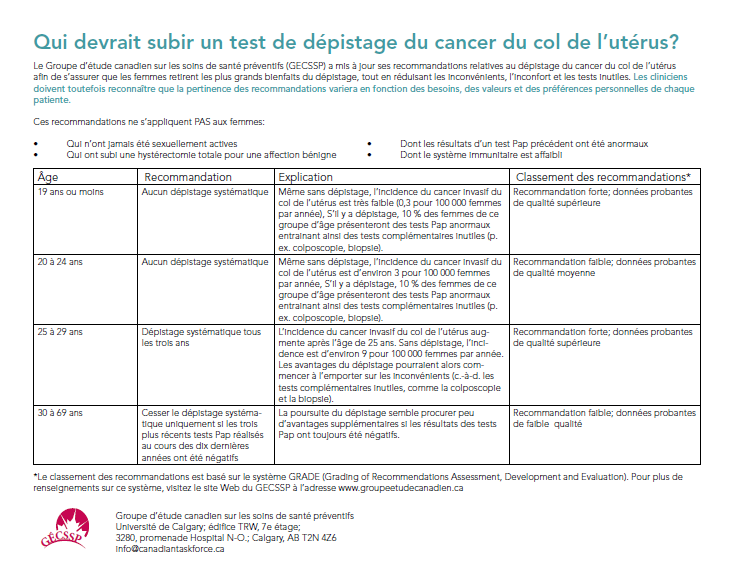 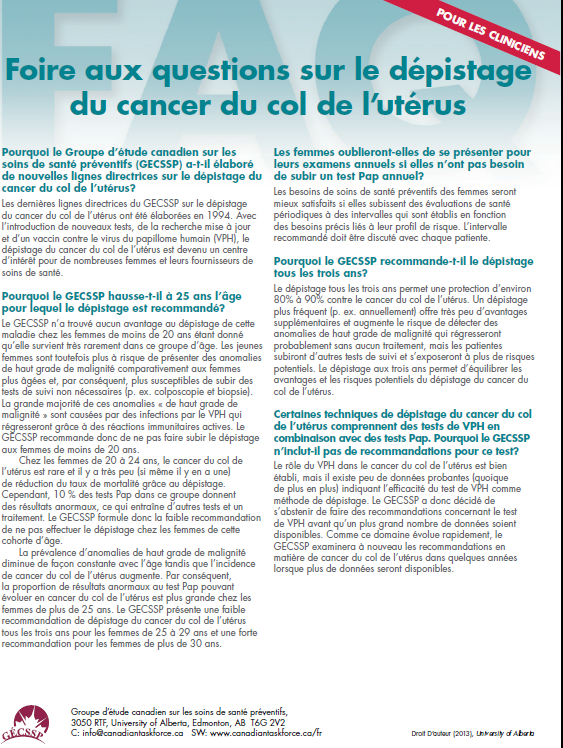 53
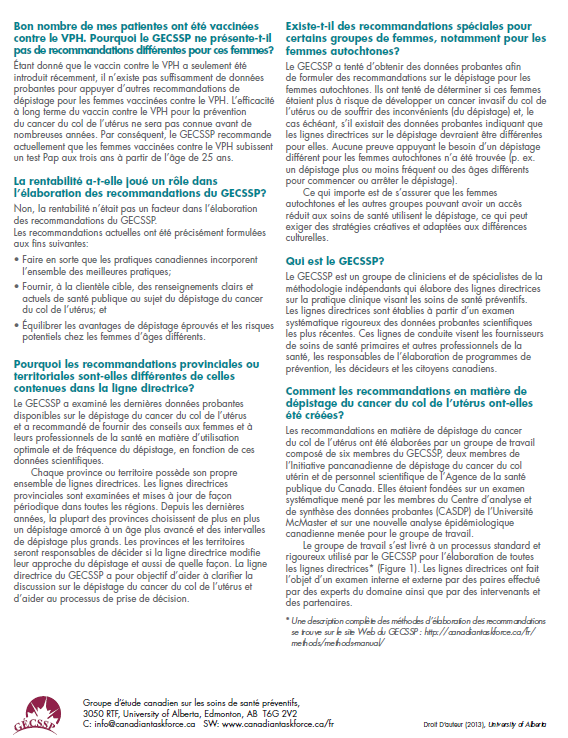 54
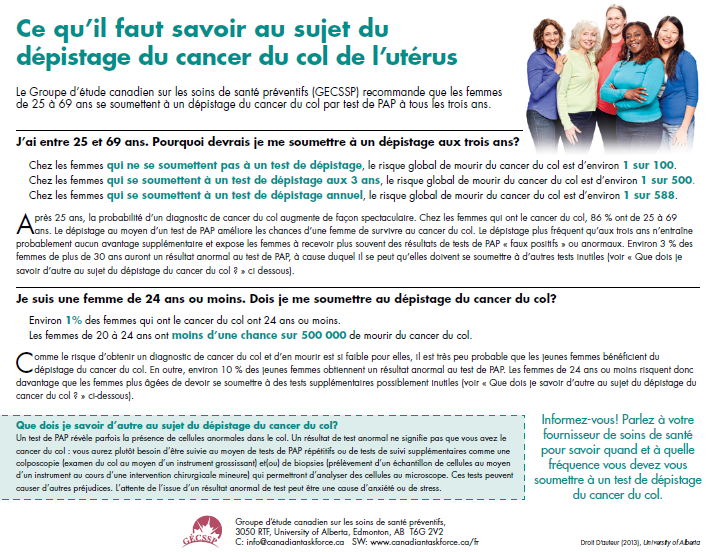 55
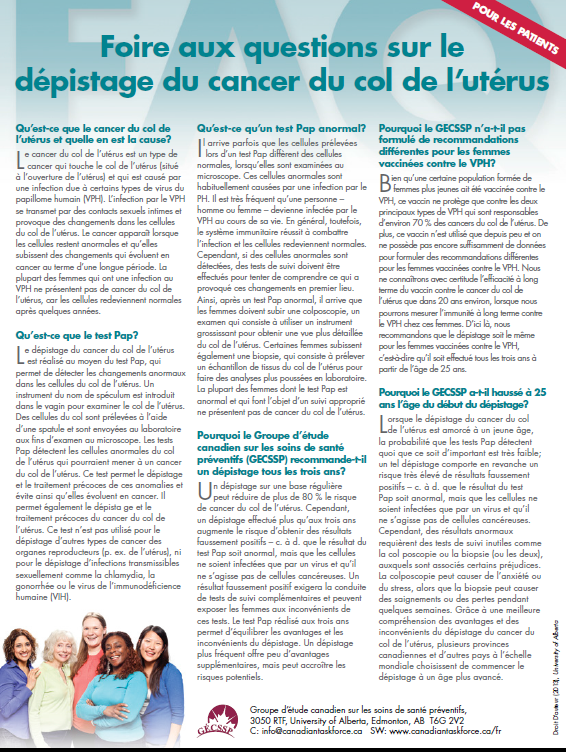 56
Questions et réponses
57
Dépistage du cancer du col de l'utérus
COMPARAISON DES LIGNES DIRECTRICES ET PROGRAMMES : Canada
58
Comparaison des programmes du GECSSP et des provinces/territoires (1)
Tableaux provisoires dans l'attente d'une révision par les représentants provinciaux/territoriaux de l'Initiative pancanadienne de dépistage du cancer du col utérin (partenaire pour la ligne directrice sur le cancer du col de l'utérus du GECSSP).
* Des recommandations pour le test primaire (test HPV seul), le co-testing (avec test Pap) ou le test de triage/réflexe (après un test Pap anormal) ont été envisagées.
59
Comparaison des programmes du GECSSP et des provinces/territoires (2)
Tableaux provisoires dans l'attente d'une révision par les représentants provinciaux/territoriaux de l'Initiative pancanadienne de dépistage du cancer du col utérin (partenaire pour la ligne directrice sur le cancer du col de l'utérus du GECSSP).
* Des recommandations pour le test primaire (test HPV seul), le co-testing (avec test Pap) ou le test de triage/réflexe(après un test Pap anormal) ont été envisagées.
60
Comparaison des programmes du GECSSP et des provinces/territoires (3)
61
Comparaison des programmes du GECSSP et des provinces/territoires (4)
62
Comparaison des programmes du GECSSP et des provinces/territoires (5)
63
Comparaison des programmes du GECSSP et des provinces/territoires (6)
64